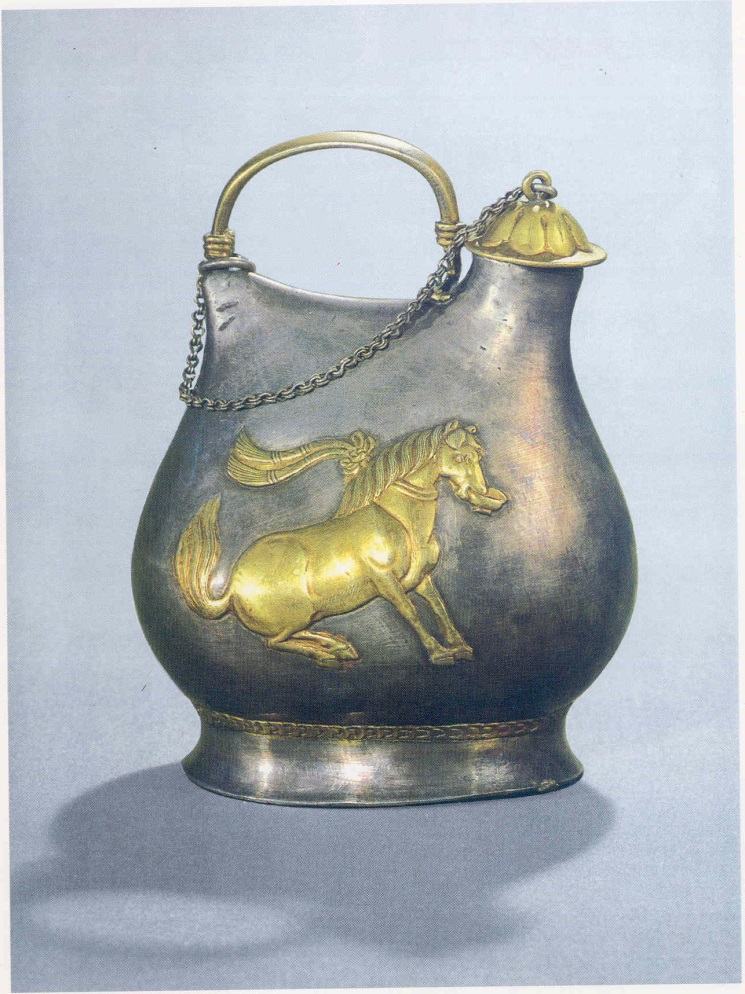 隋唐考古与物质文化研究专题研究之三唐代金银器的外来文化因素
一、唐代金银器概况 发现概况 近四十年来，尤其是自1970年以来，是唐代金银器的重大发现时期。有三次重大发现：
第一次：
1970年10月，西安南郊何家村窖藏。
发现两瓮窖藏文物，共一千多件，其中金银器皿205件（装饰品不计其内）。
包括：
          伎乐八棱金杯、舞伎八棱金杯、刻花金碗、掐丝团花金杯、舞马衔杯仿皮囊式银壶、宝相花银盖碗、双鱼纹银碟、双狐纹双桃形银盘、鸾鸟纹六瓣银盘、狩猎纹高足银杯、鸳鸯纹银羽觞、涂金刻花银匜、鹦鹉纹提梁银罐、双狮纹十云瓣银碗、海兽纹十四云瓣银碗、镂空银香囊等尤为精美。
      这些器物大部分属于开元、天宝时期，有些器物可上推到初唐（见《文物》1972、1）
狩猎纹银筒腹杯


伎乐纹金杯
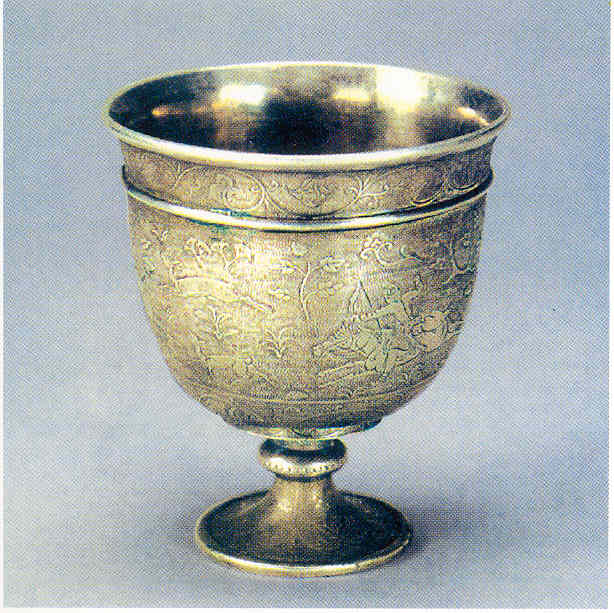 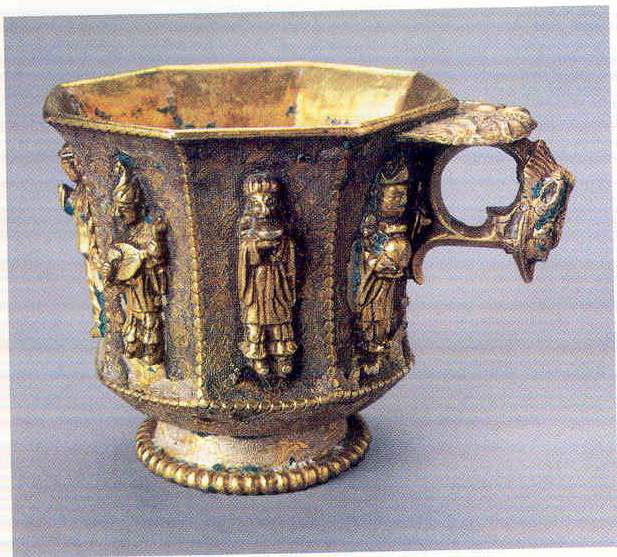 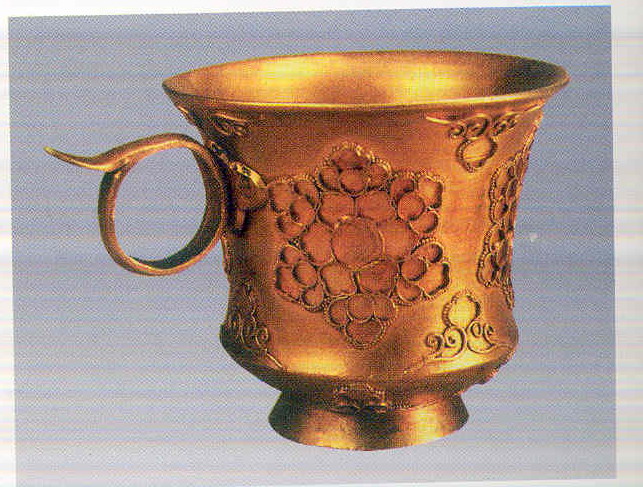 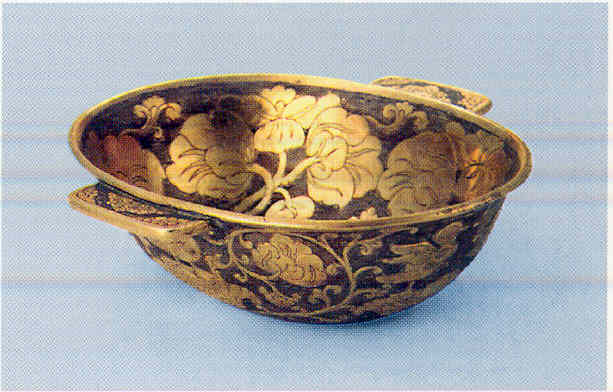 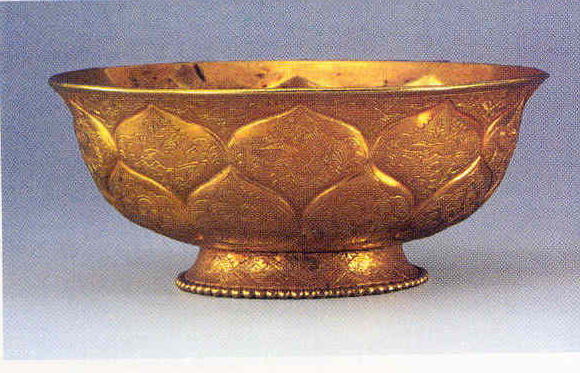 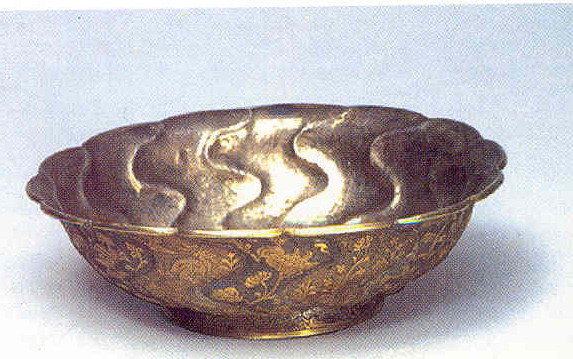 银香囊
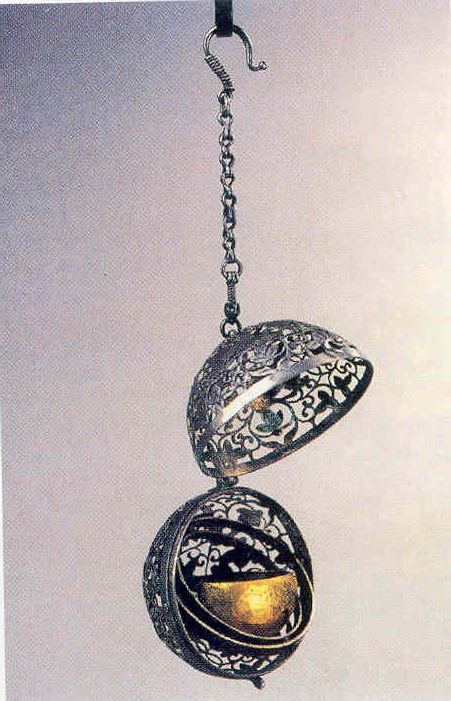 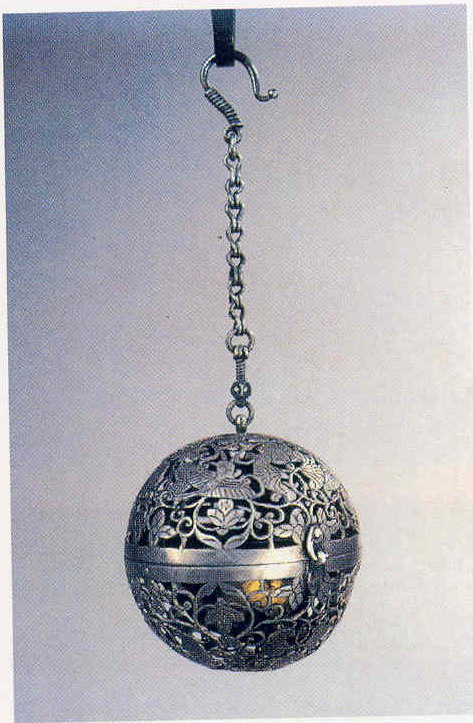 狐纹短柄金铛
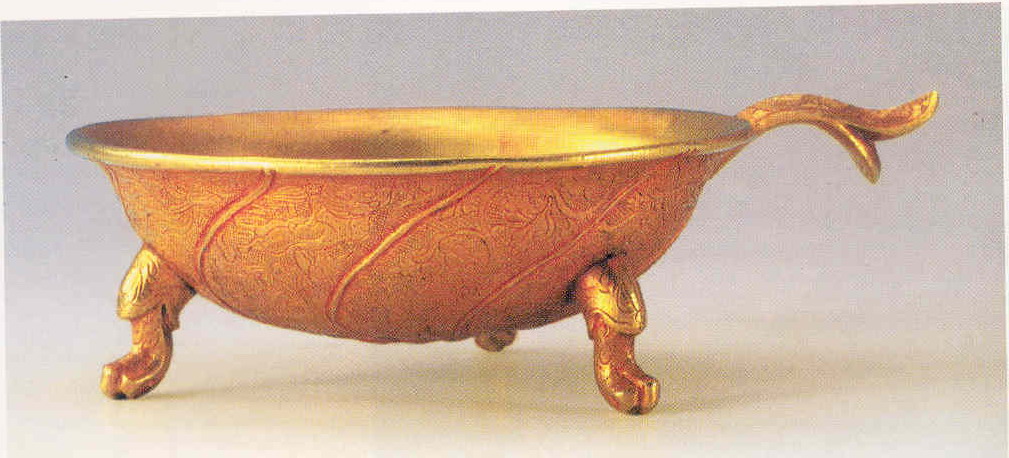 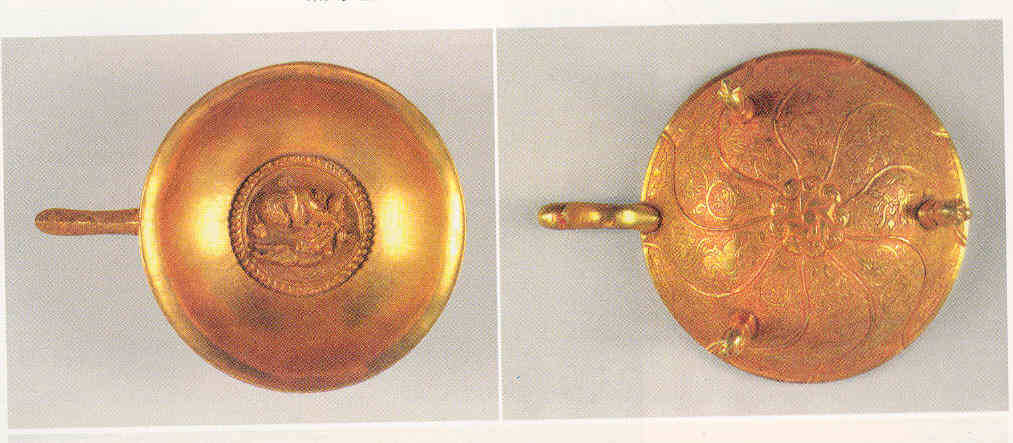 第二次，
1982年1月，在江苏省丹徒丁卯桥窖藏。
共出土金银器956件，其中金银器皿70余件。
以“论语玉烛”错银筹筒、双鸾纹菱形银盘、鹦鹉纹五瓣银碗、童子乐舞纹三足银壶、凤纹菱弧形银盘、鹦鹉纹银盒、四鱼纹菱形银盒、蝴蝶纹菱形银盒、摩羯纹银盘、龙纹银盒底、荷叶纹悬鱼银器盖、鎏金银熏炉等尤为精美。
双鸾纹海棠银盘

四鱼纹菱形银盒
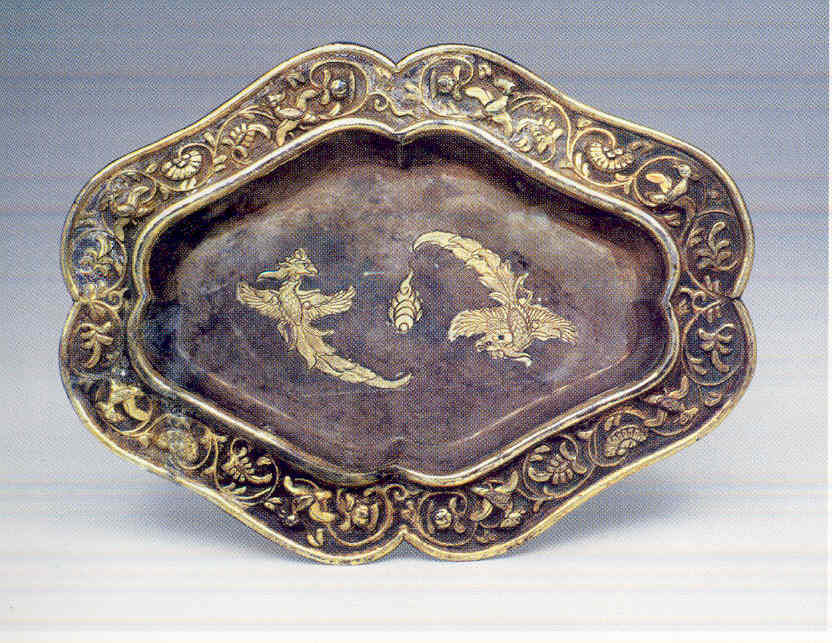 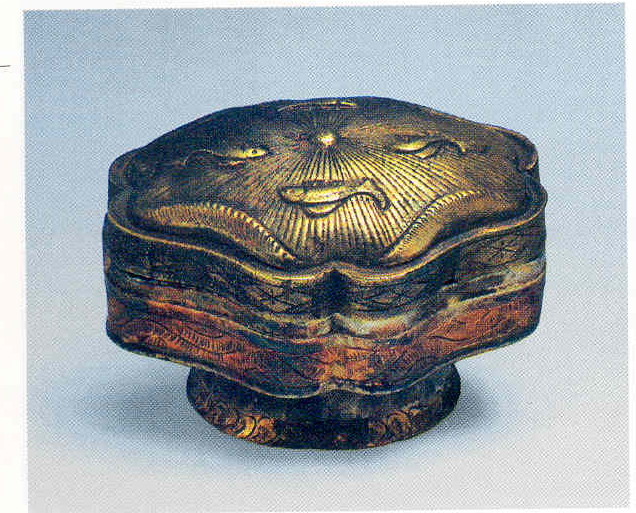 婴戏纹银壶

银筹筒
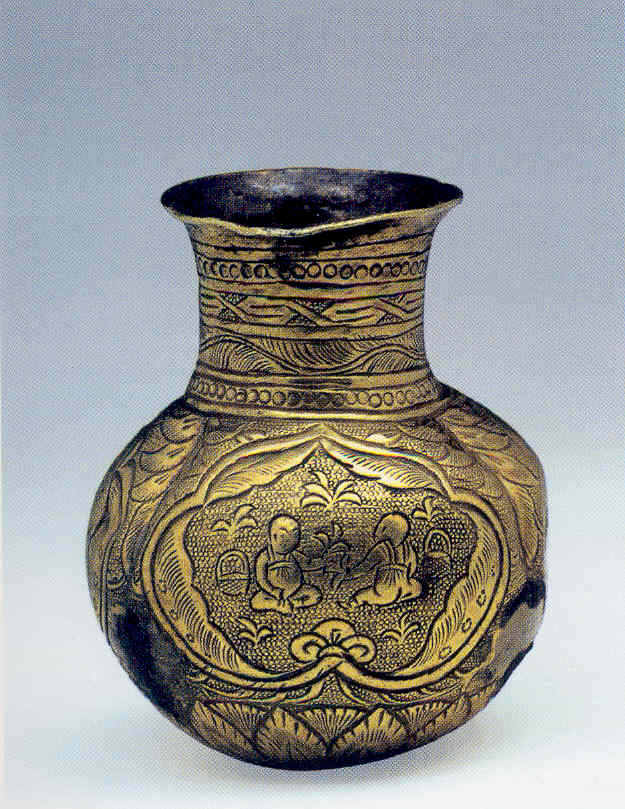 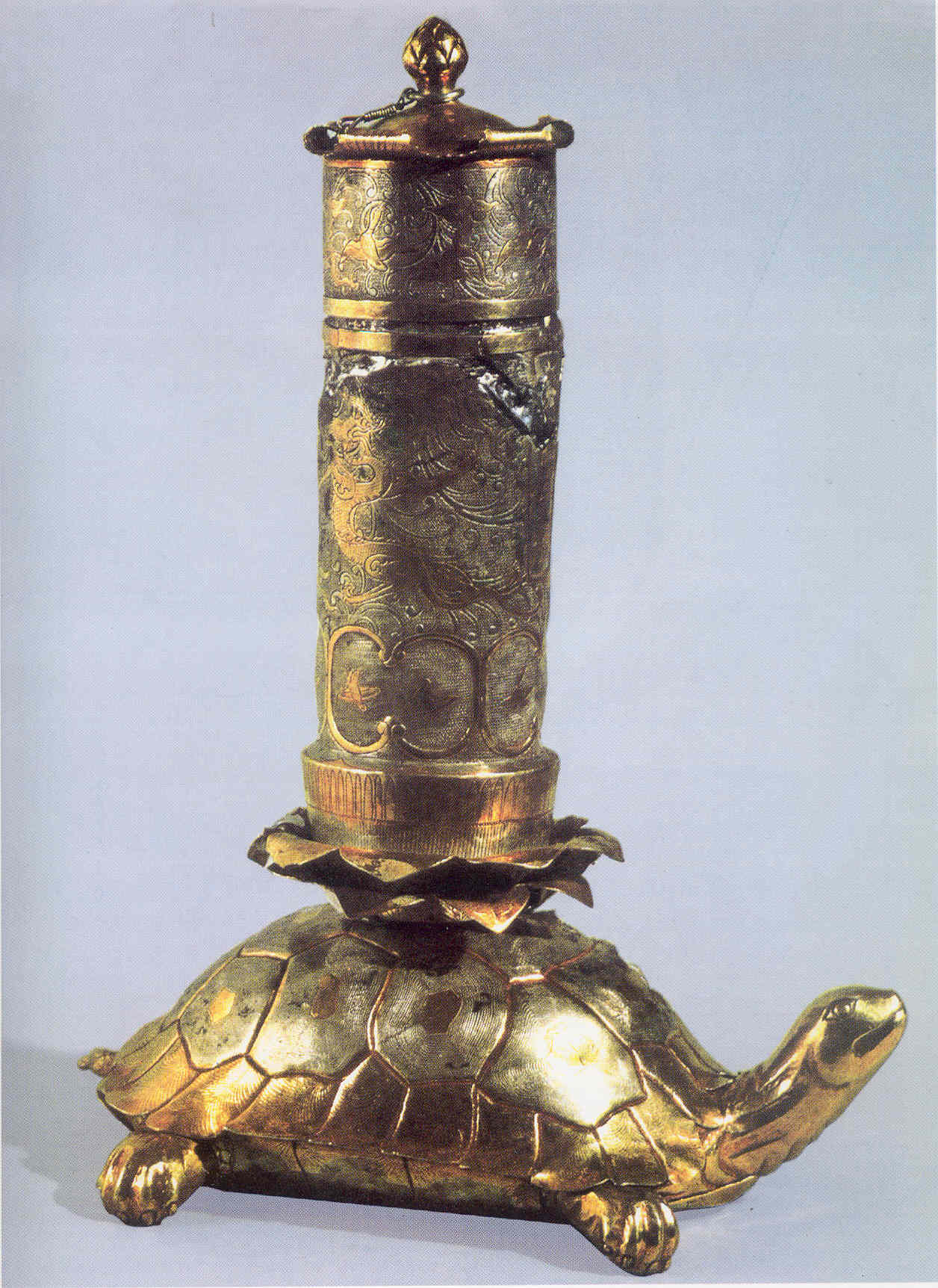 第三次，
1987年4月，陕西扶风法门寺地宫
出土金银器121件，可分为生活用具、供养器、法器三大类。
其中有些金银器是首次发现，
如宝珠顶单檐四门纯金塔，单轮十二环纯金小锡杖、纯金六臂观音盝顶宝函、金筐宝钿珍珠纯金宝函、鎏金卧龟莲花纹带环五足银熏炉、鎏金鸿雁流云纹茶碾子、鎏金镂空飞鸿毬路纹银笼子、鎏金壶门座波罗子等。
五足银炉


银盘
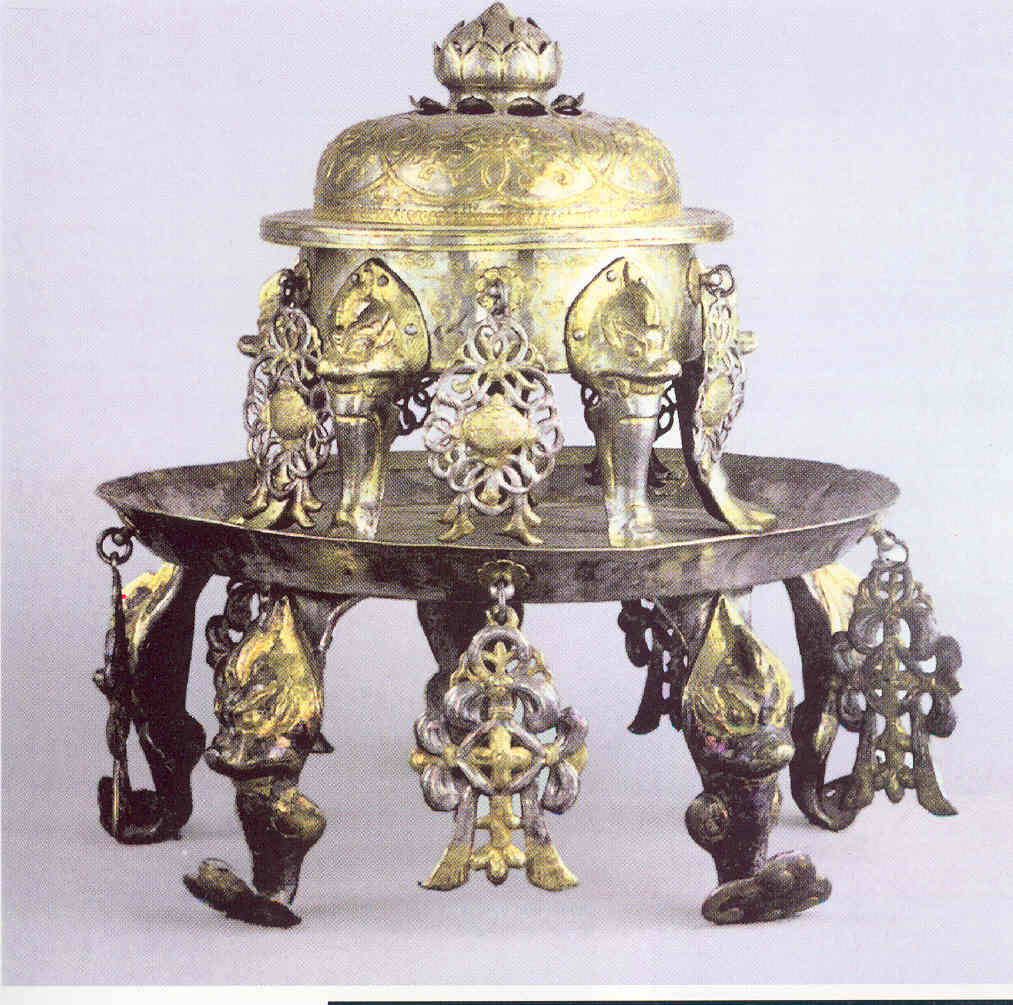 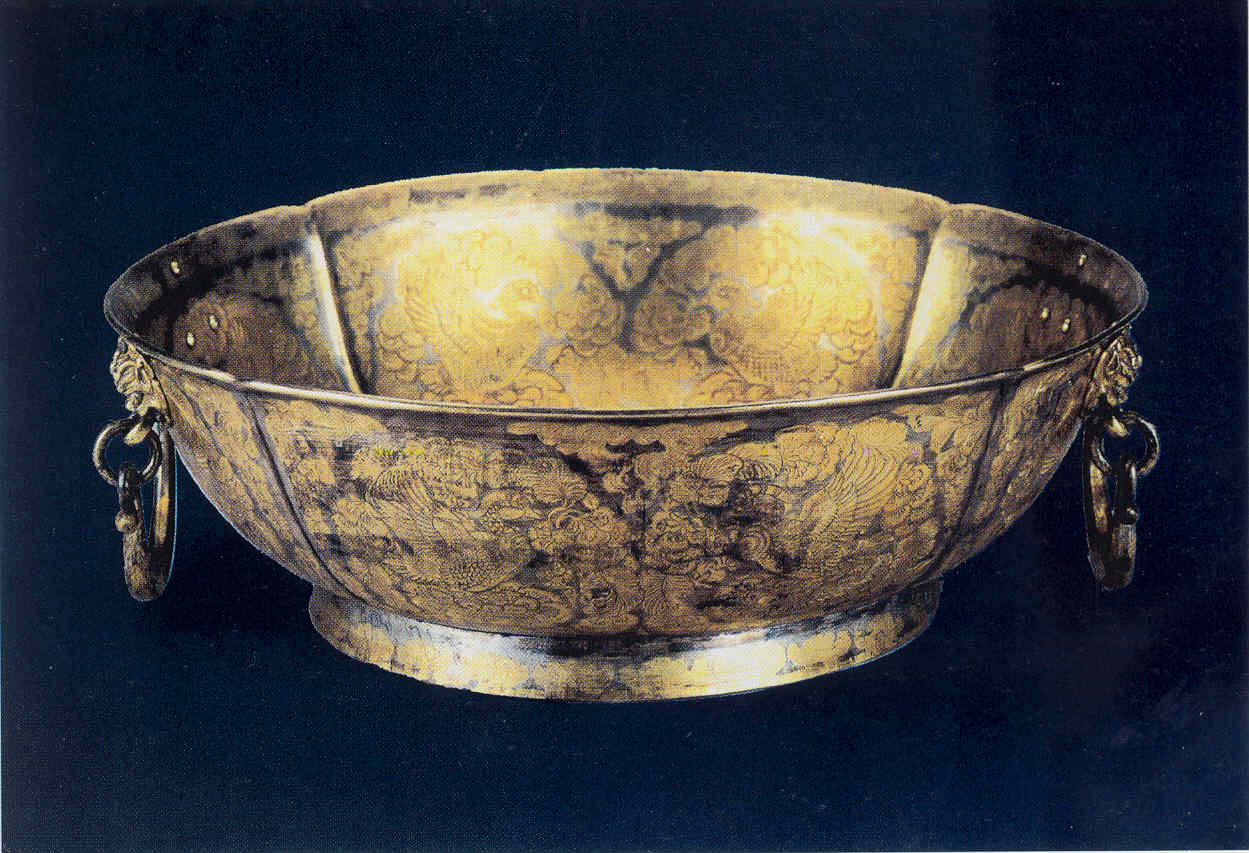 伽陵频嘉纹金碗
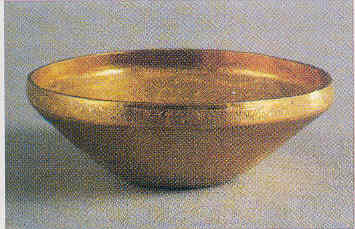 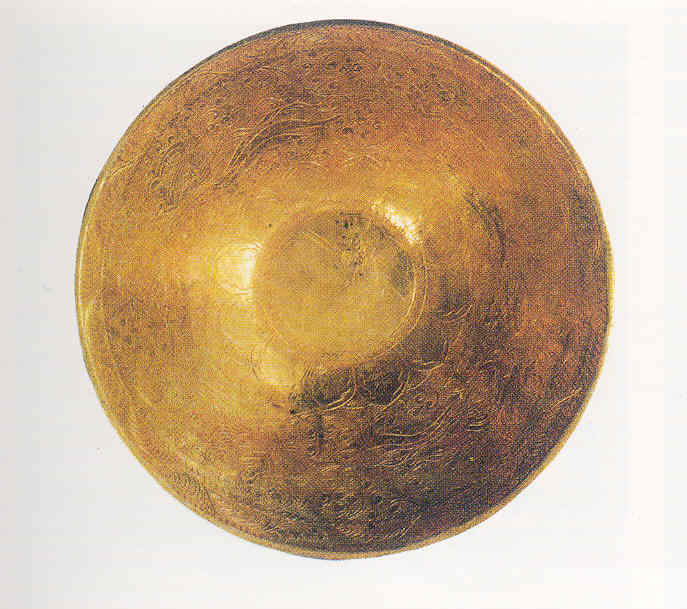 捧真身银菩萨
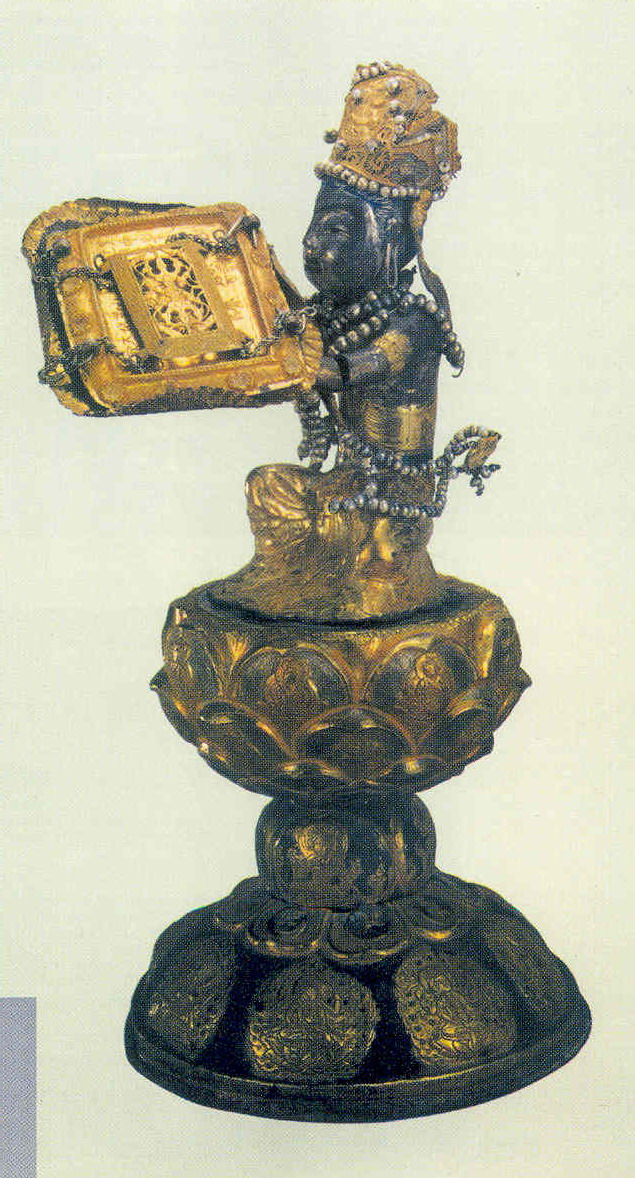 三处皆为窖藏出土。
关于窖藏：
    窖藏是一种特殊的考古学遗存。
如：
元代集宁路窖藏元青花
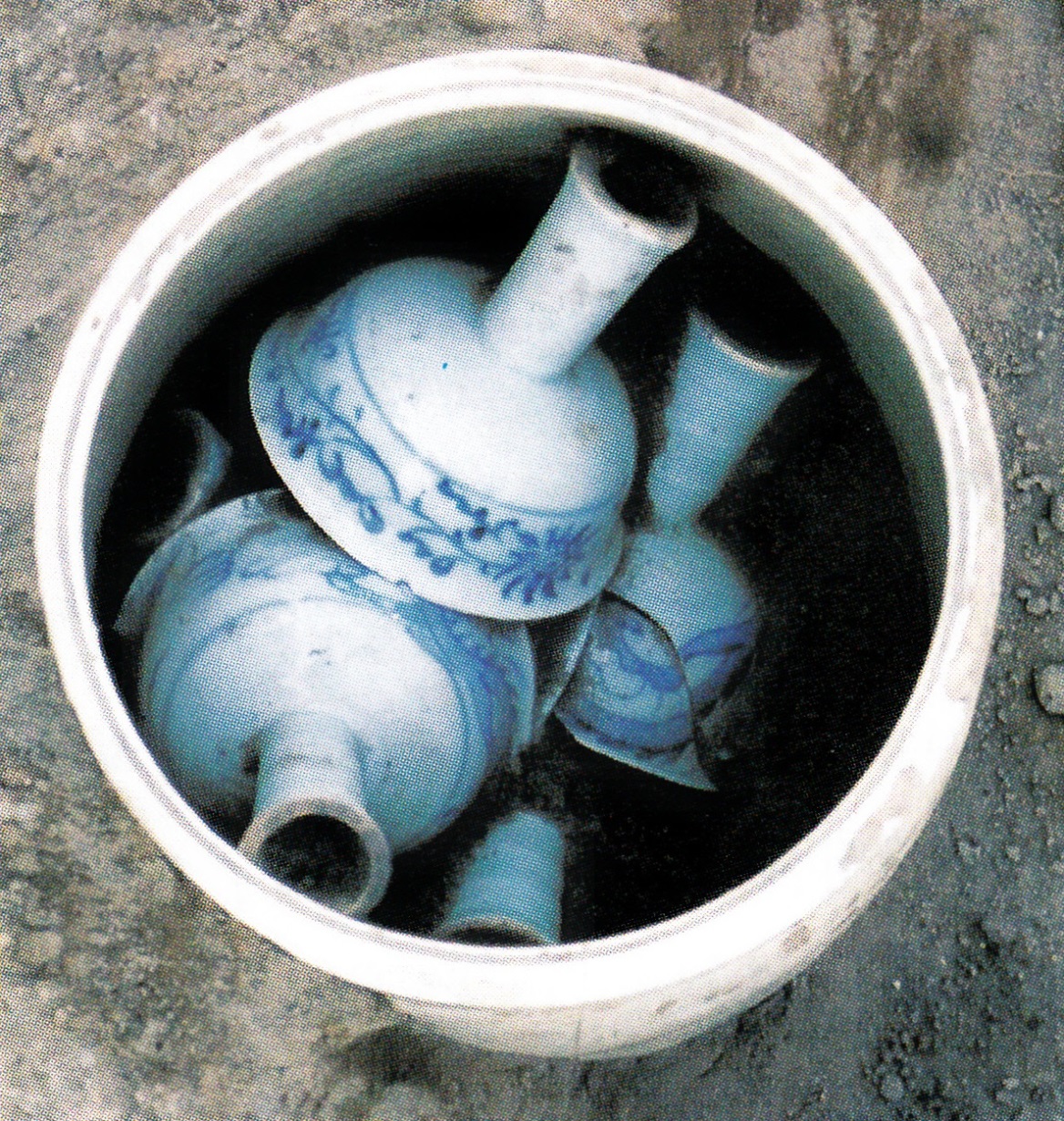 二、唐代金银器中的外来文化因素
        唐代文化包容性极强，胡风盛行。
       有诗人形容：“女为胡妇学胡妆，伎进胡音务胡乐”
唐代金银器上的外来文化因素主要源自：
（一）拜占庭
        即文献中的拂林。
       有时“拂林物”也包括君士坦丁、小亚细亚、叙利亚等地物产。
唐代金银高足杯柄部的算珠或联珠结节是拜占庭高足杯的典型造型，在中国传统高足杯中没有这种造型。



西安韩森寨银杯
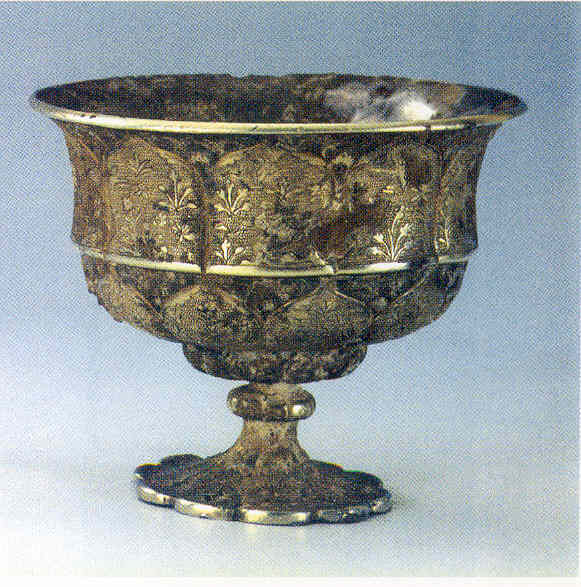 南朝洪州窑高足杯
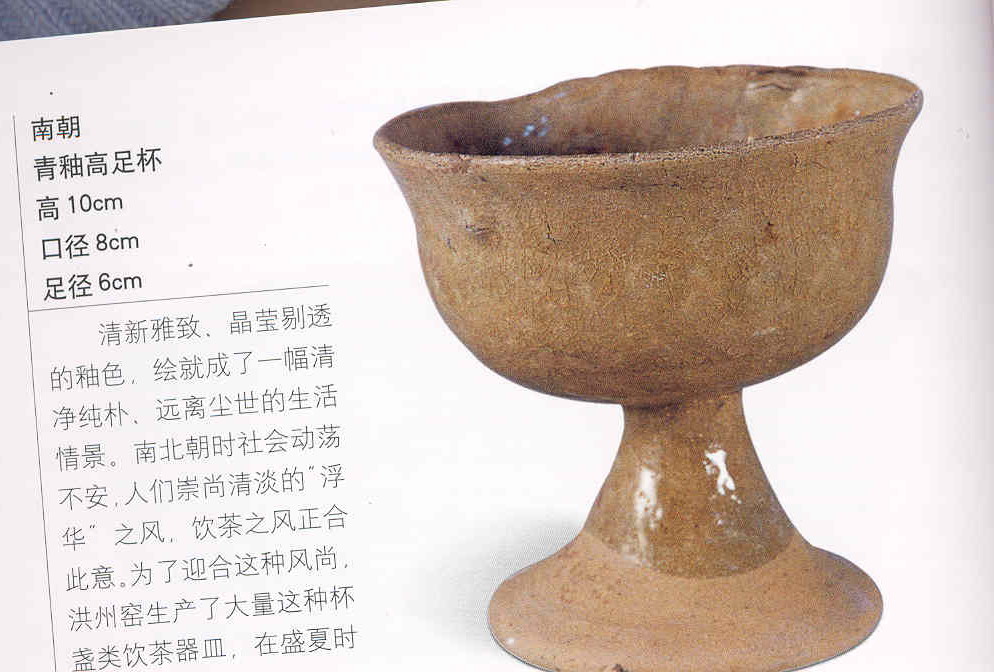 （2）萨珊波斯
西亚地区，公元3-7世纪
萨珊金银器因素
八曲长杯。
唐时称“叵罗”，是伊朗语的译音，大致有碗的意思。又译为“颇罗”、“破罗”、“不落”、“凿落”。宋·陶谷《清异录·器具》“不落，酒器也；乃屈卮、凿落之类”。
白鹤缠枝纹八曲长杯
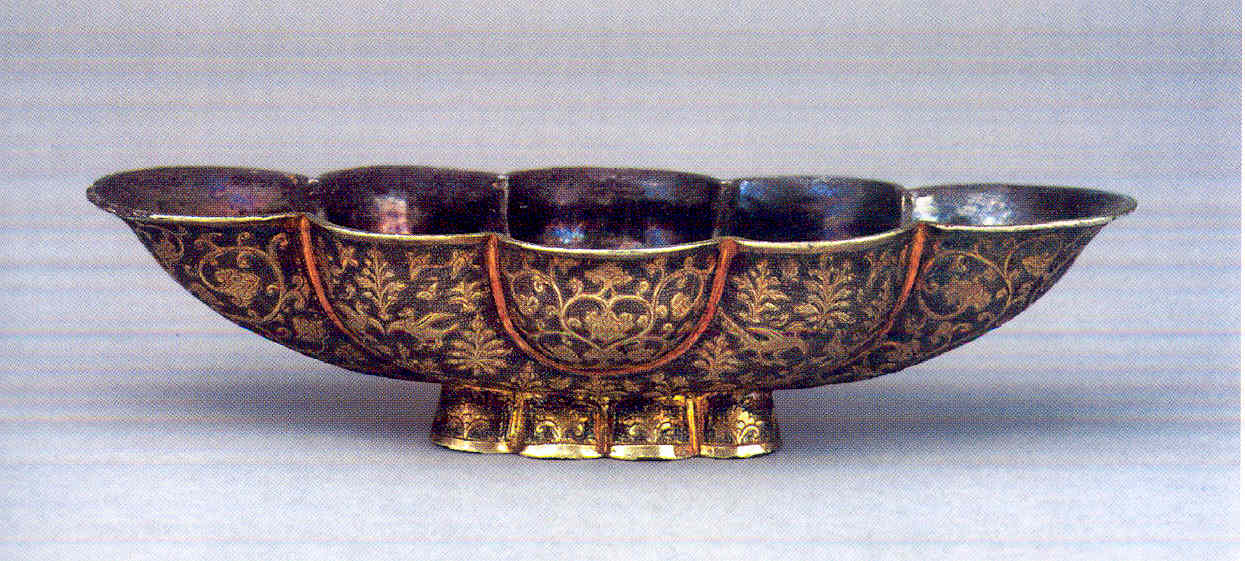 团窠和联珠

何家村狮纹银盒

何家村带把金杯
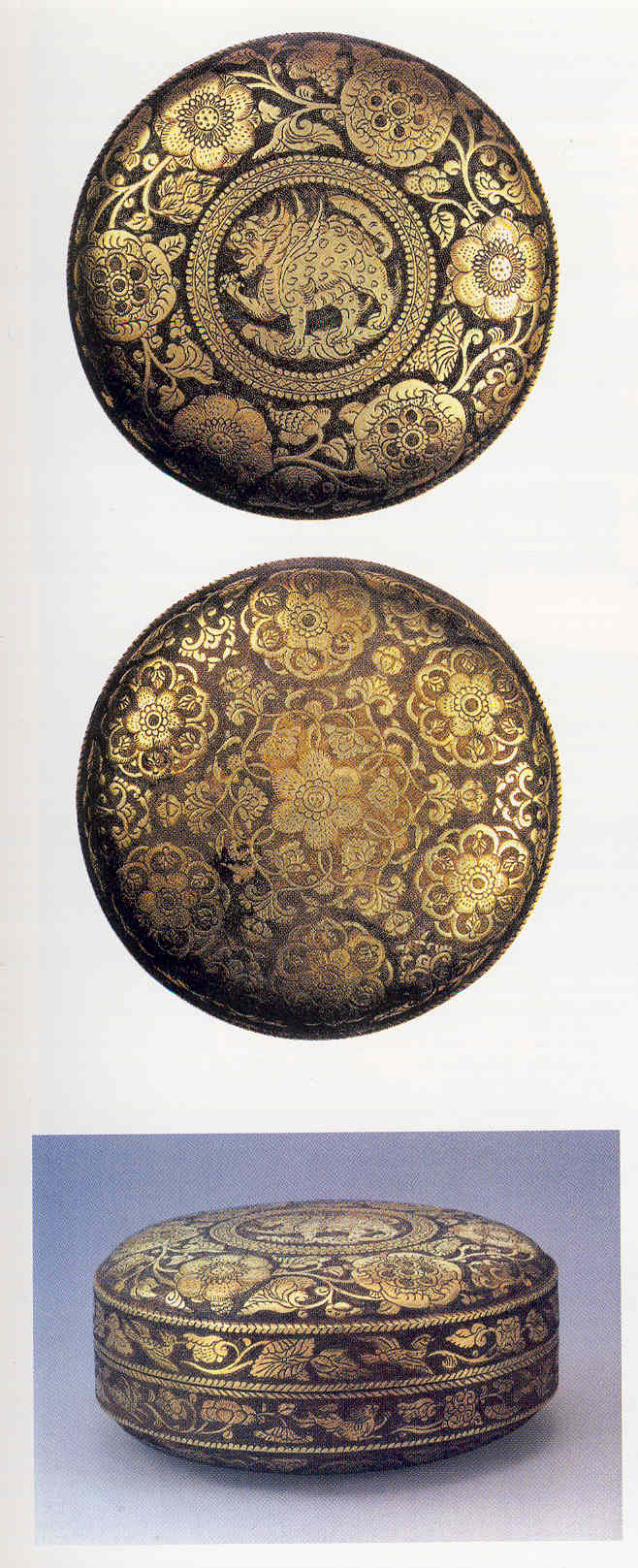 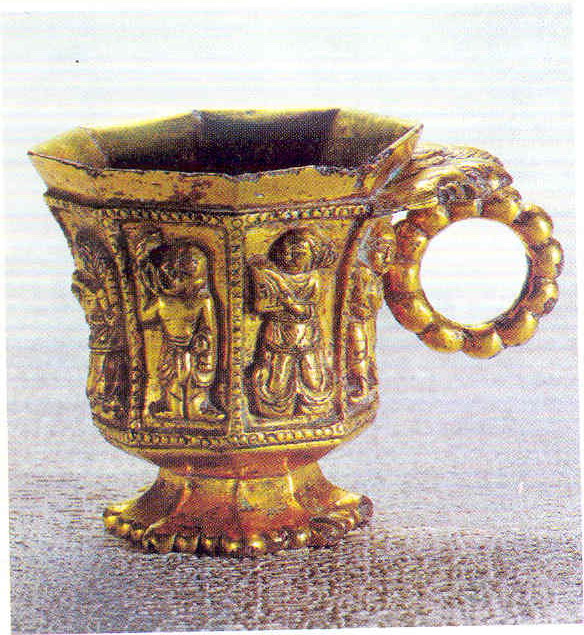 塞穆鲁纹。
萨珊文化中一种前半身像犬、后半身像鸟的神兽。地位类似中国古代的龙，象征帝王的权威和国势的兴隆，尊贵无比。

其构图形式对唐代金银器中的飞廉纹有影响
所谓飞廉纹。
源于中国神话，是风神。《离骚》“前望舒使先驱兮，后飞廉使奔属。”王逸注：“飞廉，风伯也。”造型有二说：首身鸟头或鸟身兽头。
粟特银盘上的塞穆鲁纹
何家村飞廉纹银盘
萨珊金银器影响唐代往往通过粟特，萨珊亡后，此型器物从粟特传入。

迄今中国境内尚未发现一件确定产自萨珊的金银器，代萨珊风格的金银器是粟特的转输或仿自粟特。
（3）粟特
中亚的西域古国，阿姆河锡尔河之间，昭武九姓统治区域，与中国关系密切。

对唐代金银器造型纹饰影响最为深远。
造型上，多曲、凸瓣和水波
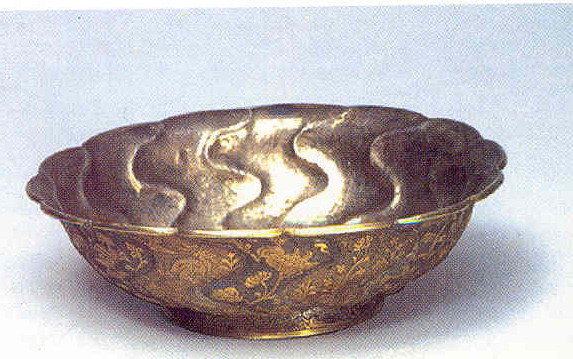 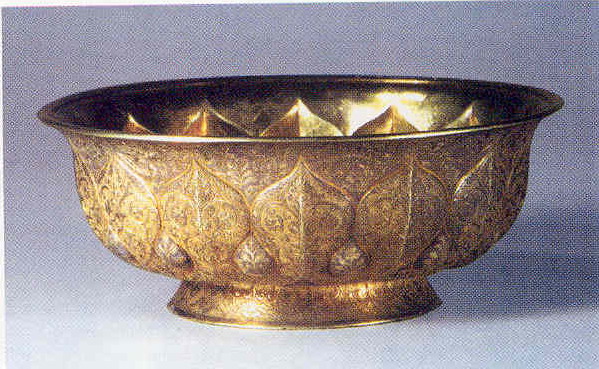 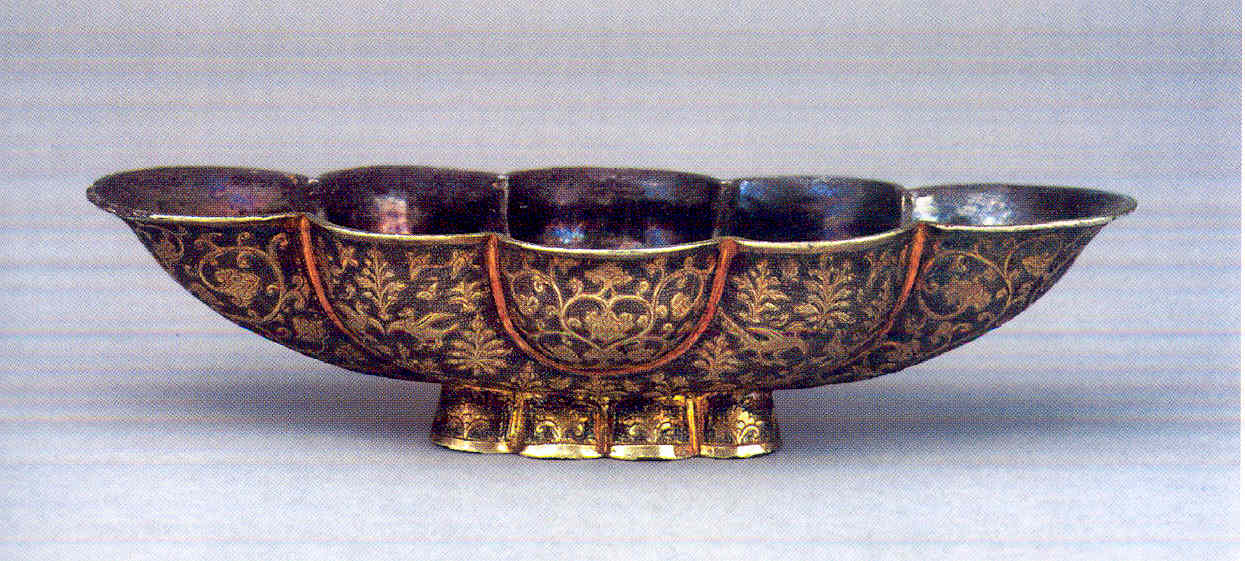 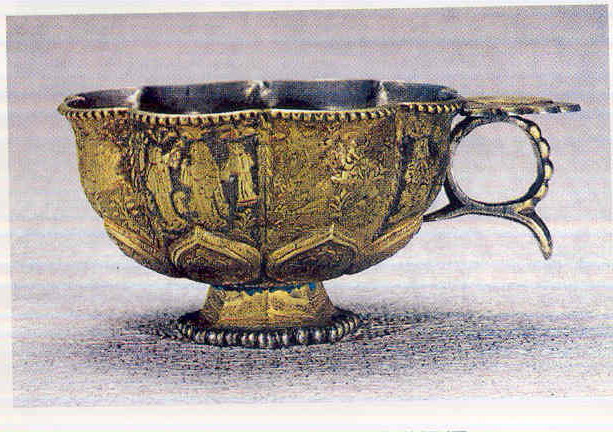 纹样上，细致写实的动物纹
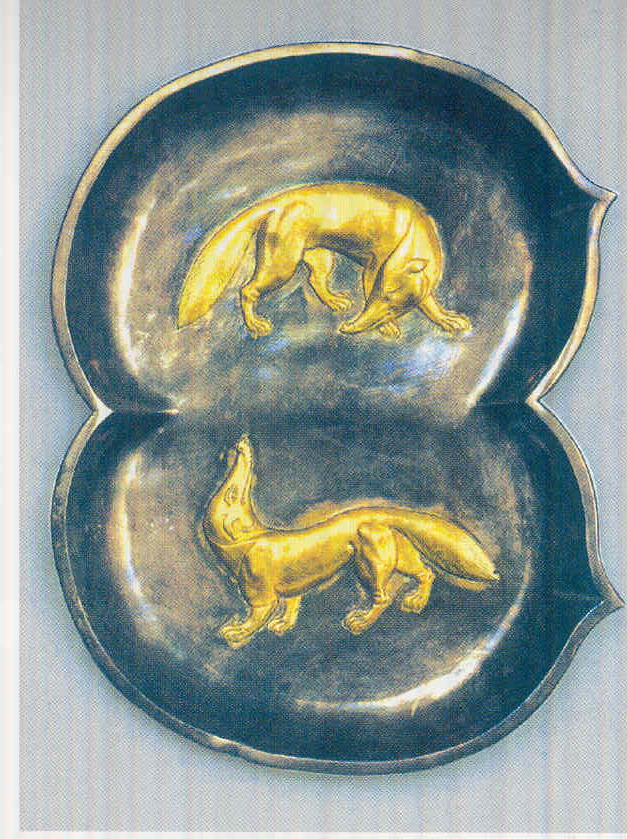 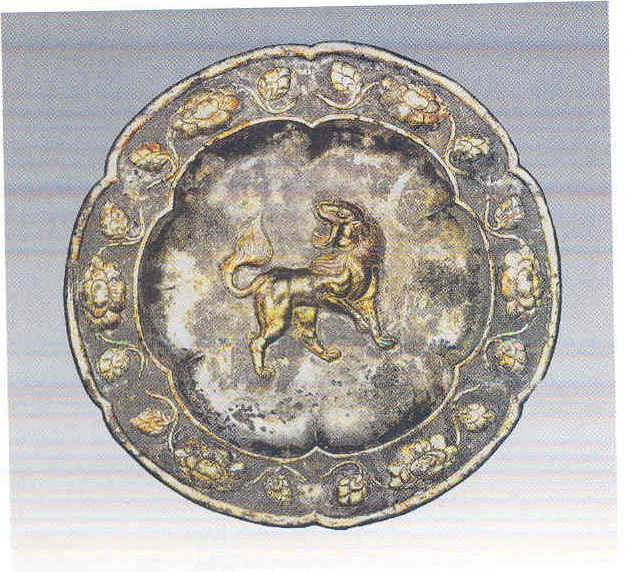 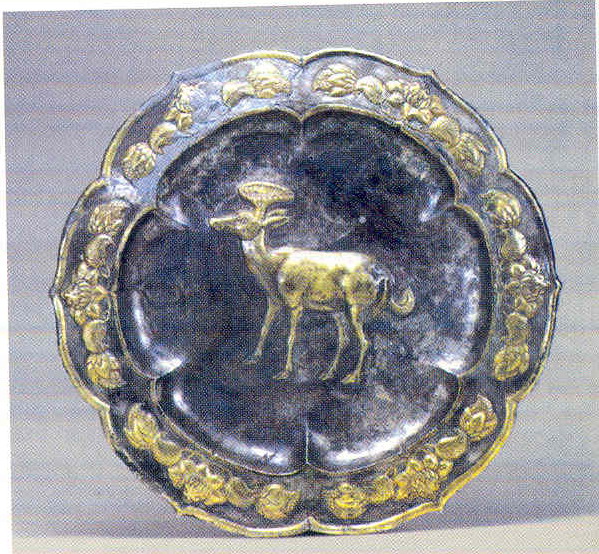 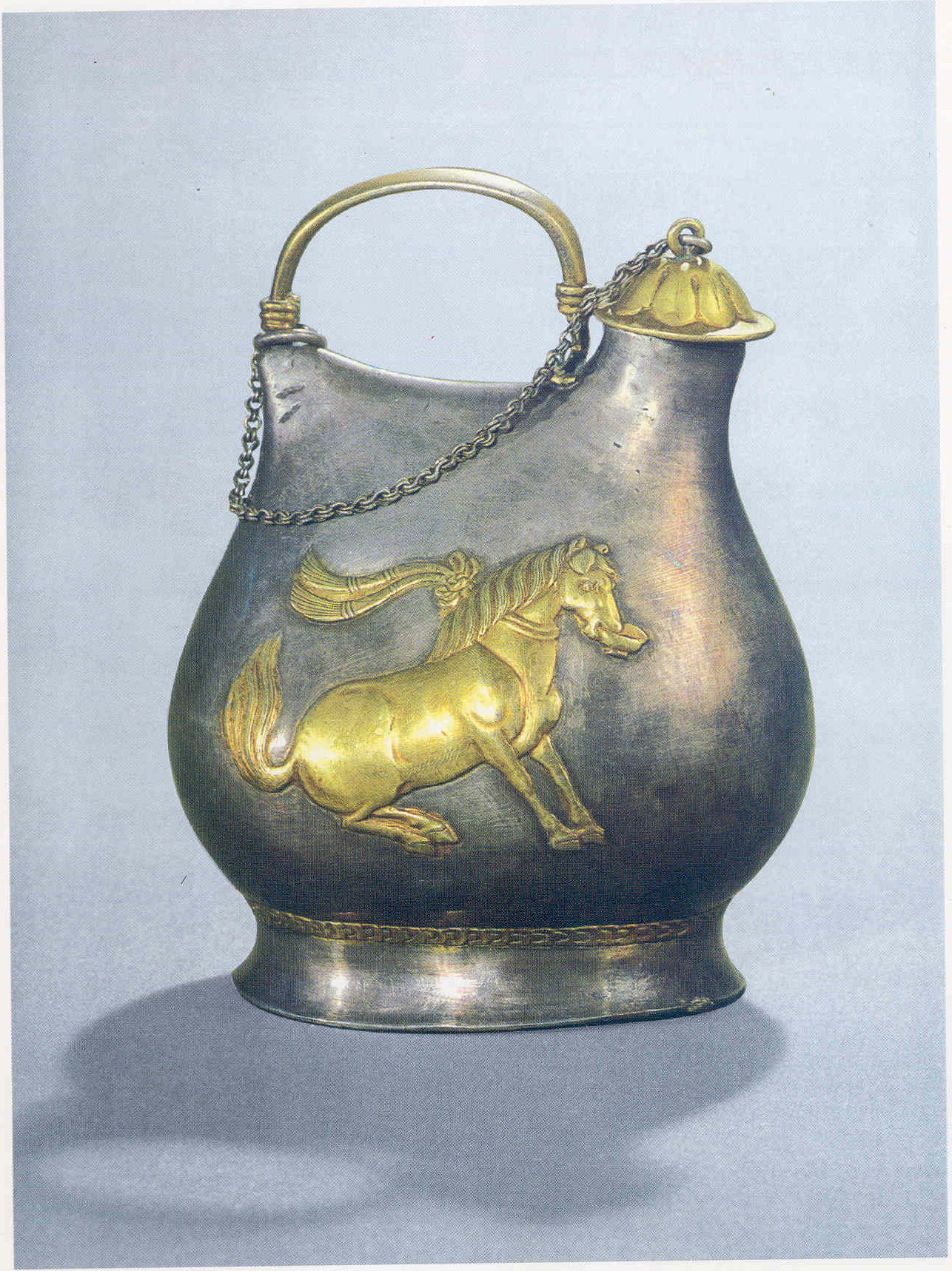 其他文化因素
如北方草原文化常见的野兽相搏图案等，不再赘述。
三、外来文化因素在唐代金银器上的华化
        主要体现在造型和纹饰上
        
        如八曲长杯变为五曲
西安出土摩羯纹五曲金长杯
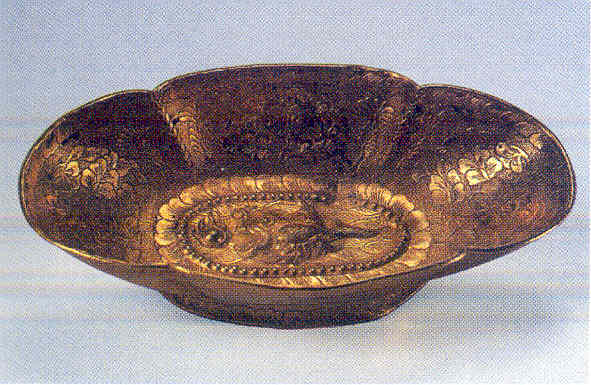 凸瓣造型的变化：
由萨珊几何形高凸瓣纹变为低平的重莲瓣，与南朝的莲瓣装饰有承继关系
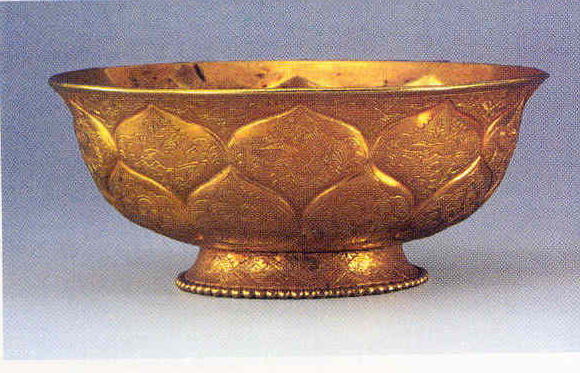 纹样构图上圆形器物，大留白、用锤揲高浮雕效果主题纹样装饰，
变为中国常见的葵口、菱口、桃形器与锤揲高浮雕纹样结合。
如喀喇沁旗摩羯纹金花银盘
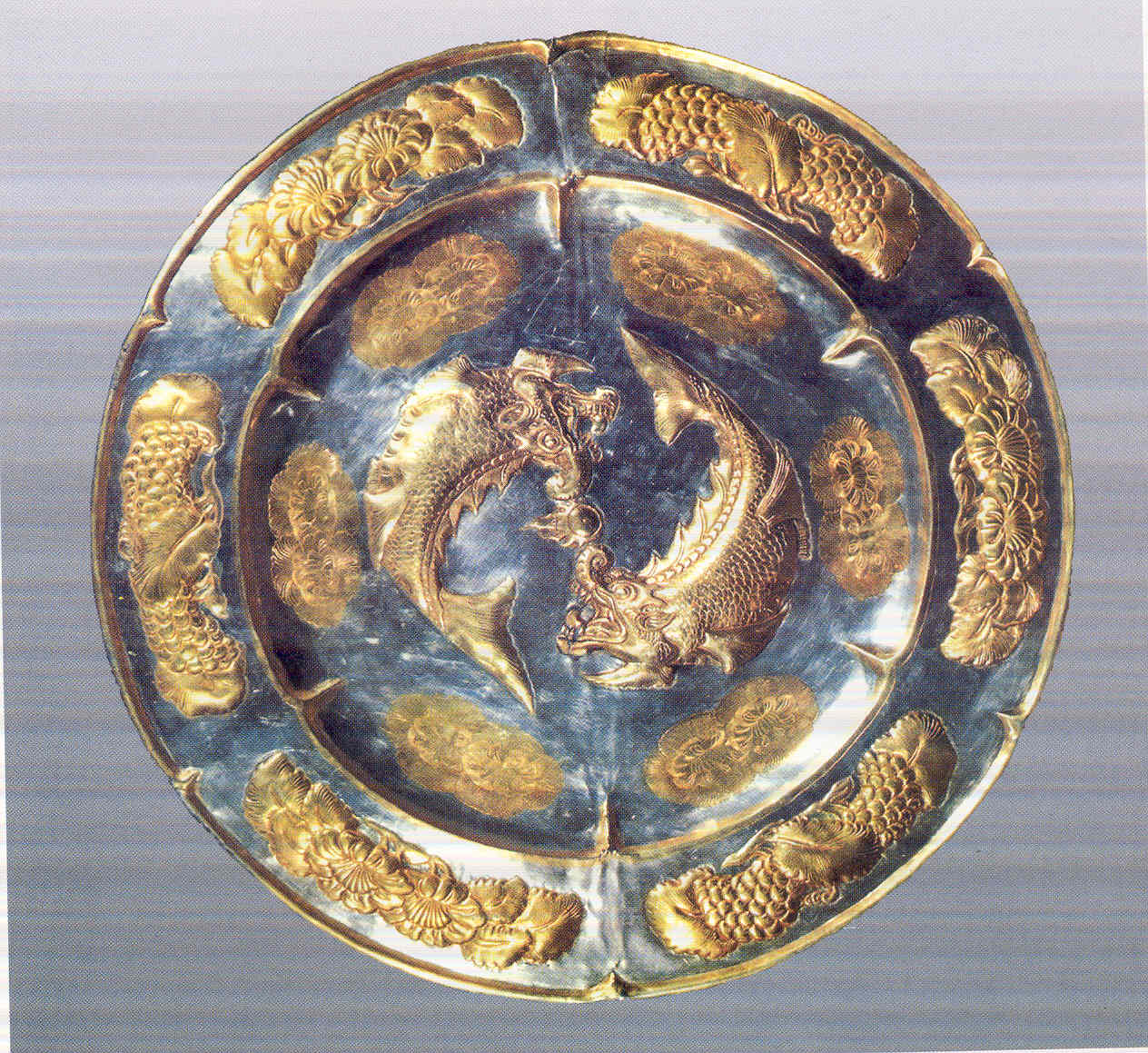 如八府庄狮纹金花银盘
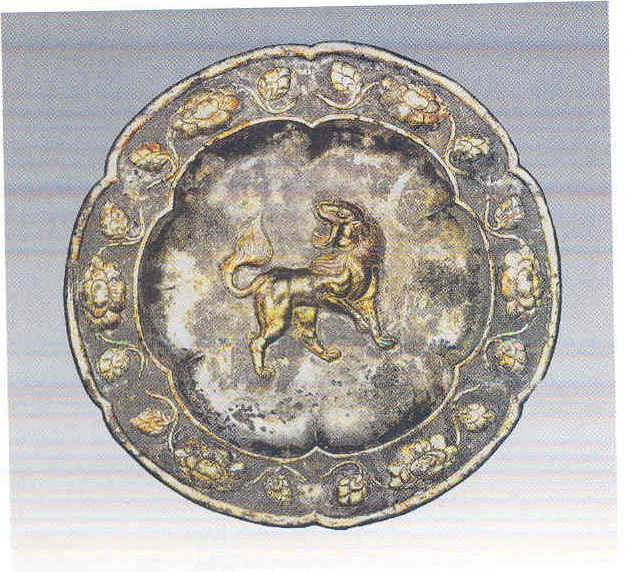 唐代金银器在吸收外来文化营养的时候从未放弃中国金银器传统，诸多外来文化因素最终都成为中华文化构成的因子。
需要指出的是，前述提到的舞马衔杯银壶，其造型属于北方草原尤其是契丹人常见器物皮囊壶的造型，其造型不属于外来文化，装饰风格源于粟特。
辽代陶瓷皮囊壶
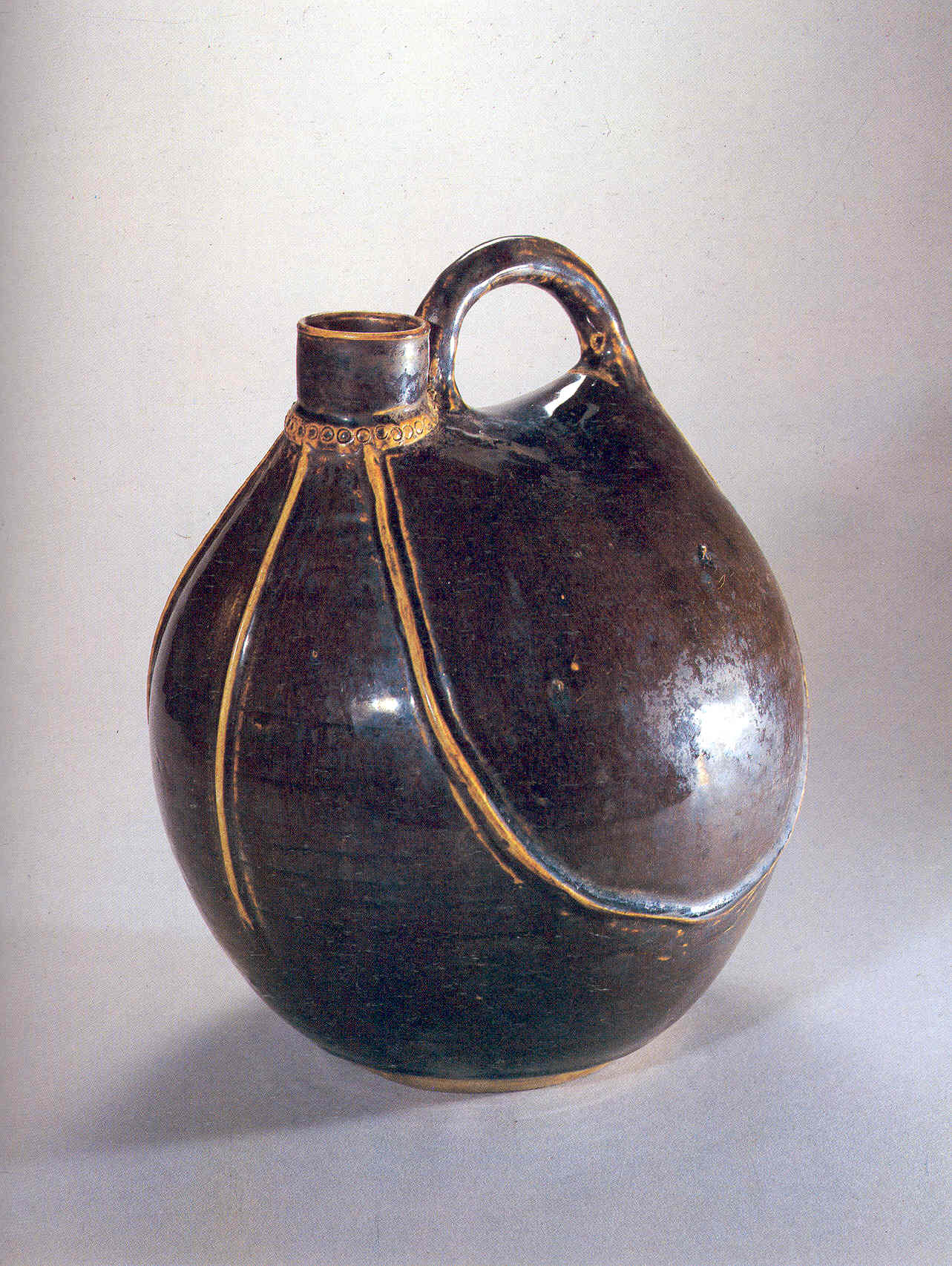 谢谢大家！